247. Una Voz Resuena De Ansia
Una voz resuena de ansia y de fervor:
¡Dadnos luz! ¡Dadnos luz!
Miles en tinieblas, llenos de pavor,
Piden luz, piden luz.

Coro:
¡Dadnos luz, la gloriosa luz
Del perdón, de paz y amor!
¡Dadnos luz, la preciosa luz
De Jesús, el Salvador!
2. Oh, en toda tierra haced resplandecer
Esa luz de Jesús.
Luz que ilumine nuestra senda aquí;
¡Dadnos luz! ¡Dadnos luz!

Coro:
¡Dadnos luz, la gloriosa luz
Del perdón, de paz y amor!
¡Dadnos luz, la preciosa luz
De Jesús, el Salvador!
3. En Jesús hay vida, paz, consolación:
¡Dadnos luz! ¡Dadnos luz!
Su amor, su gracia afirma el corazón:
¡Dadnos luz! ¡Dadnos luz!

Coro:
¡Dadnos luz, la gloriosa luz
Del perdón, de paz y amor!
¡Dadnos luz, la preciosa luz
De Jesús, el Salvador!
4. ¡Oh creyentes fieles! todo el mundo henchid
De esa luz de Jesús.
A salvar millares sin tardar salid:
¡Con la luz de Jesús!

Coro:
¡Dadnos luz, la gloriosa luz
Del perdón, de paz y amor!
¡Dadnos luz, la preciosa luz
De Jesús, el Salvador!
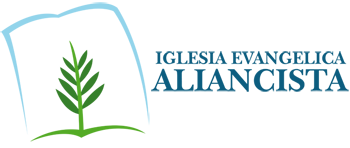